5. Suivre et contrôler le déroulement du projet
Le pilotage du projet consiste principalement à vérifier :
que les tâches sont éxécutées ; 
Qu’elles sont réalisées dans les délais accordés ; 
Que les contraintes sont respectées ;
Que les résultats sont conformes aux attentes. 
Ce travail est réalisé par le chef ou le responsable du projet. 
Il relance les équipes lorsque les échéances approches. 
Il modifie et adapte les plannings lorsque des retards peuvent intervenir.
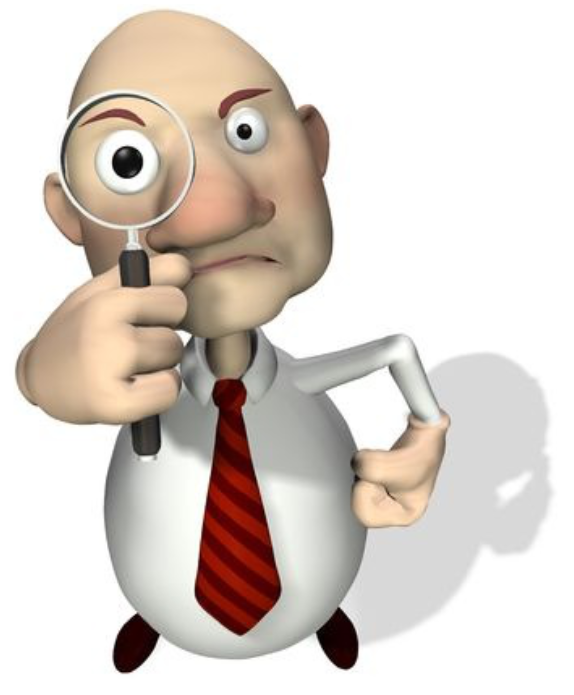 5. Suivre et contrôler le déroulement du projet
Le respect de la réalisation des tâches et des durées est facilité par les applications de gestion de projets qui permettent de paramétrer l’avancement des travaux, d'automatiser les contrôles et de programmer des alertes ou des notifications en cas de problèmes.
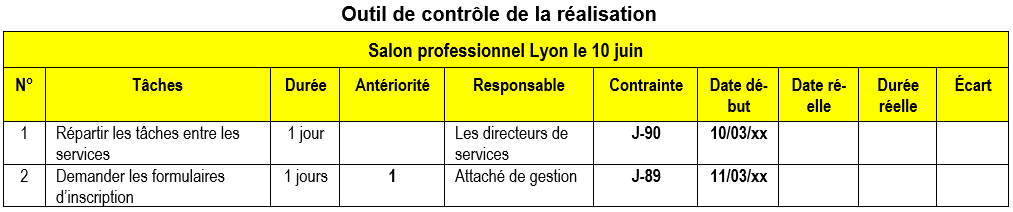